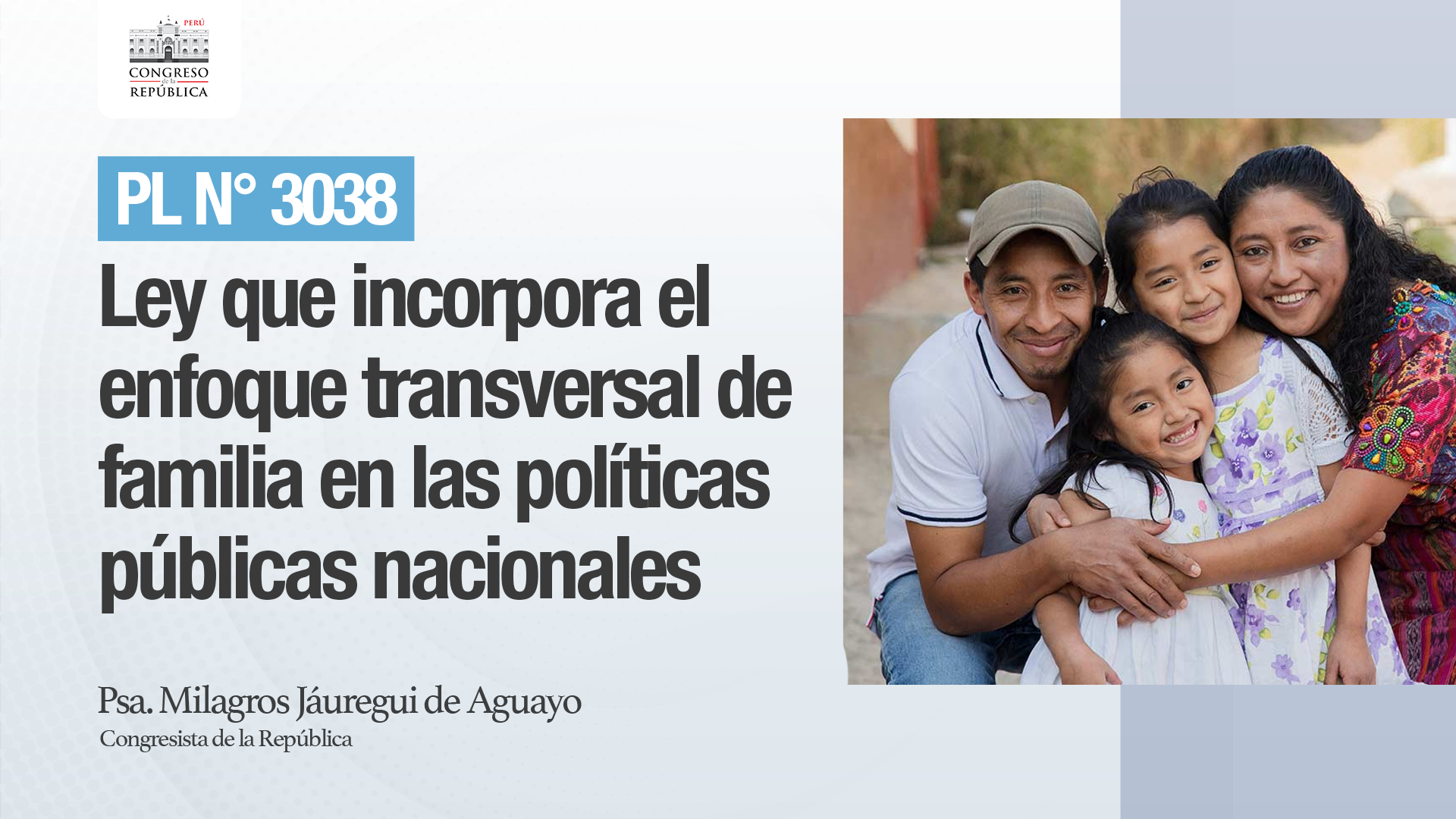 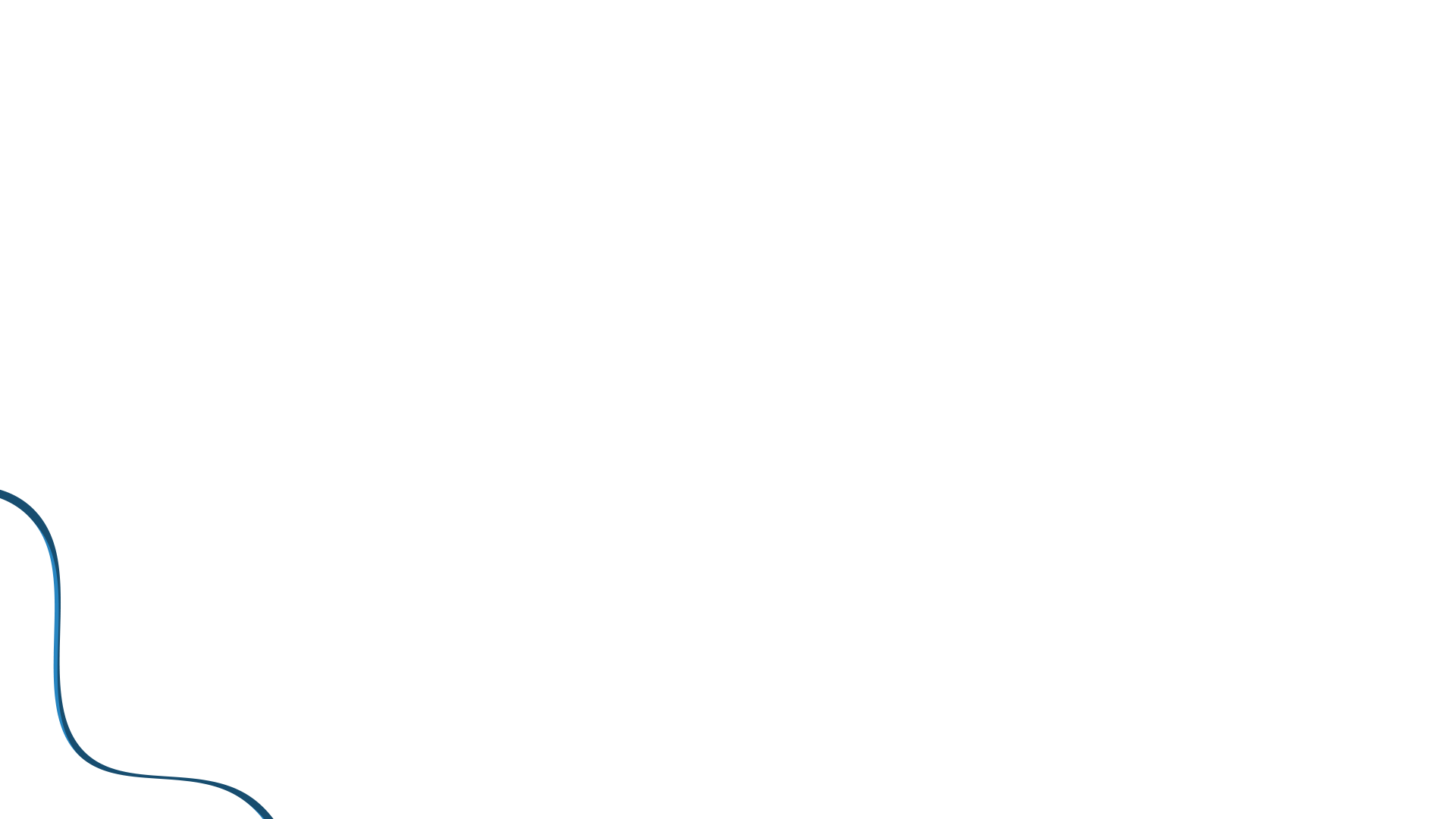 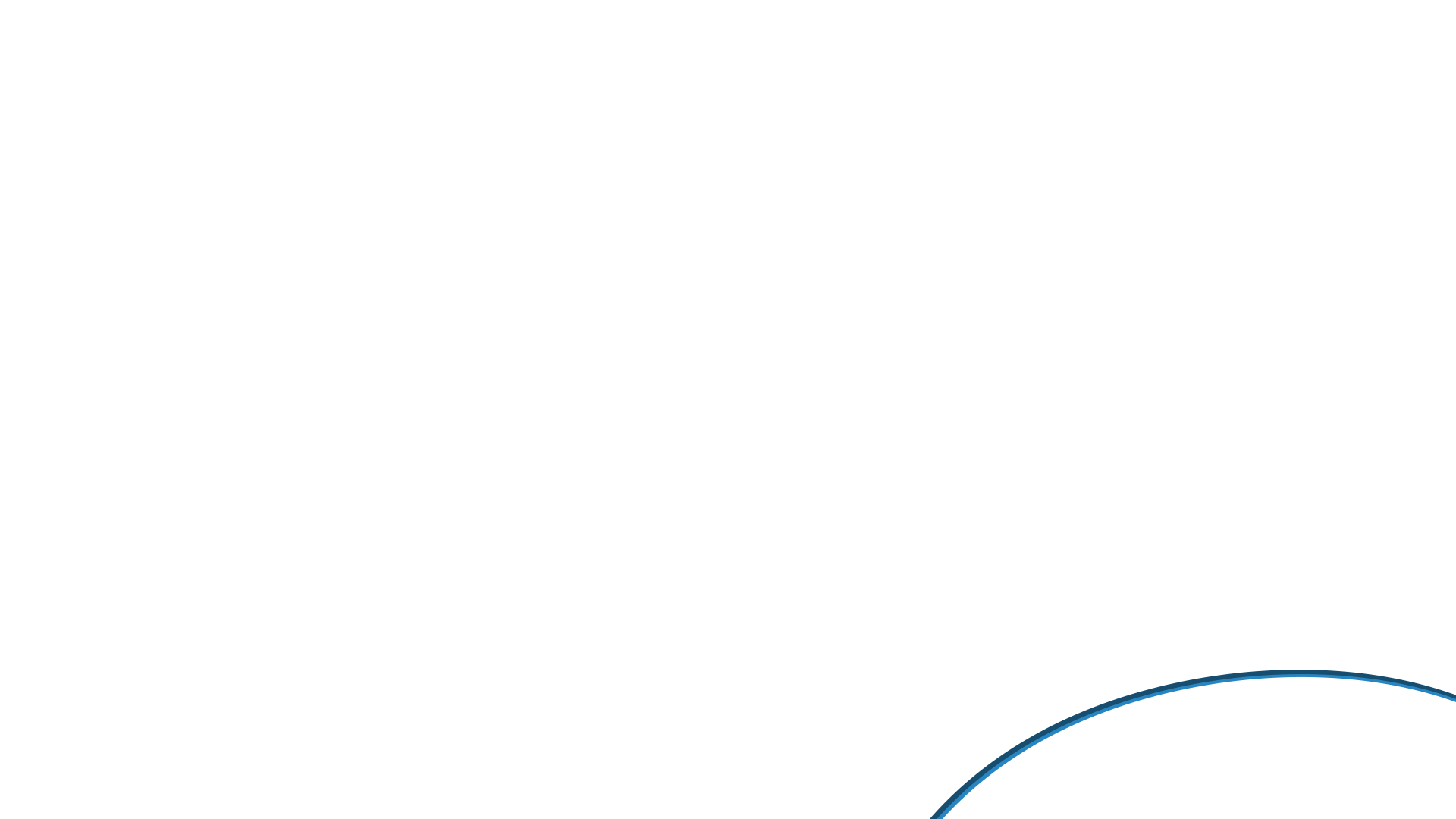 Ocho puntos para consideración y la elaboración del pre dictamen:
SOBRE LA PROTECCIÓN A LA FAMILIA EN LA CONSTITUCIÓN:
En nuestro país el reconocimiento a la familia se encuentra contemplado en la norma de mayor jerarquía de nuestro ordenamiento jurídico interno. 
Es así que, el articulo 4 de la Constitución Política del Perú establece que el Estado protege a la familia, reconociéndola como instituto natural y fundamental de la sociedad.
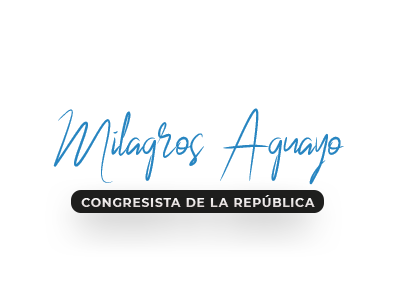 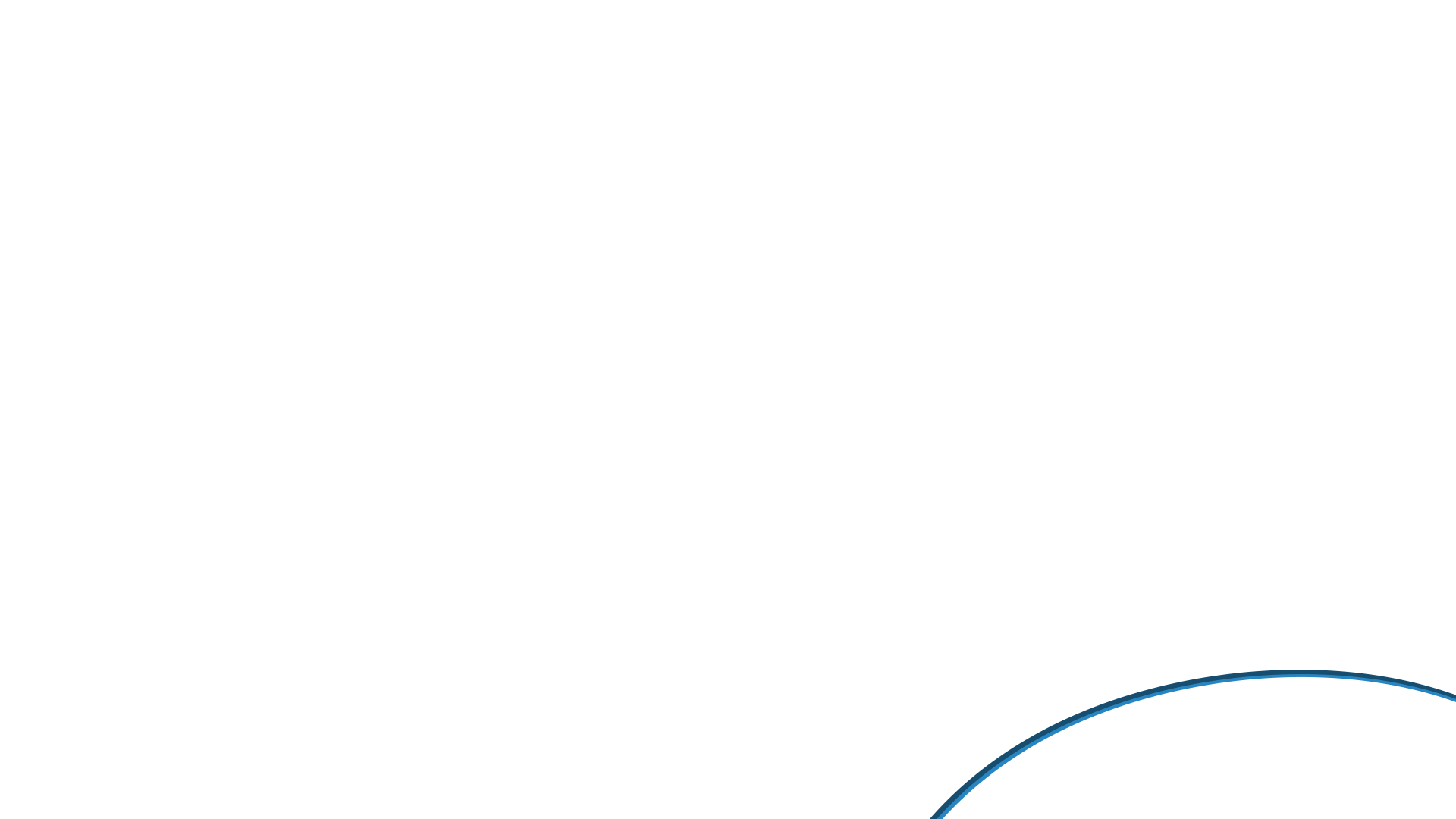 2. SOBRE LA PROTECCION DE LA FAMILIA EN EL DERECHO INTERNACIONAL
En el derecho internacional la familia es reconocida y protegida por los siguientes instrumentos internacionales:
2.1 La Declaración Universal de Derechos Humanos
2.2 El Pacto Internacional de Derechos Civiles y Políticos
2.3 El Pacto Internacional de Derechos Económicos Sociales y Culturales
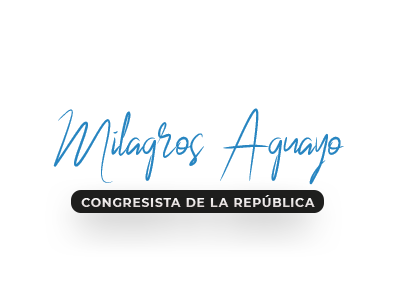 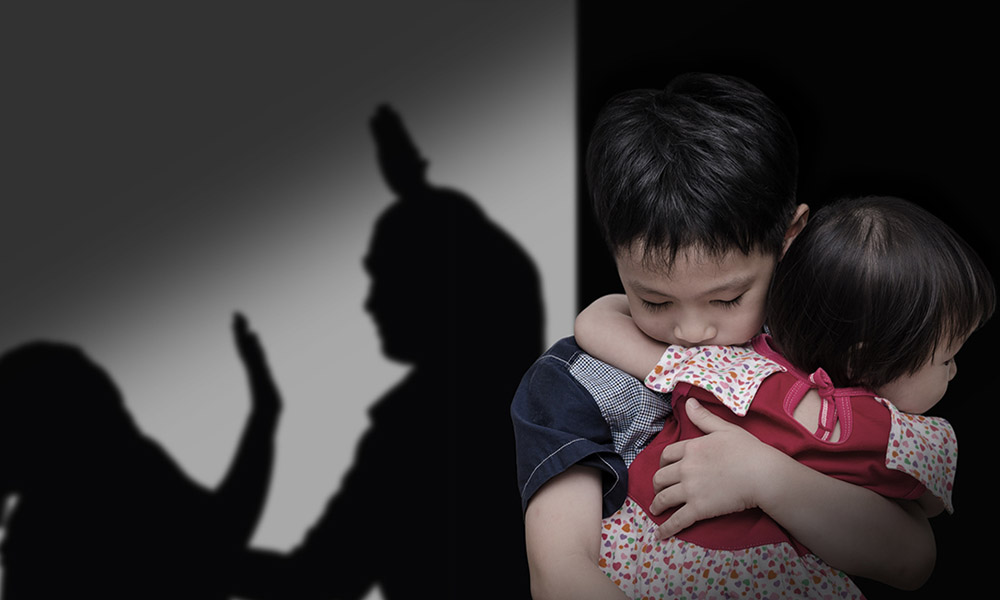 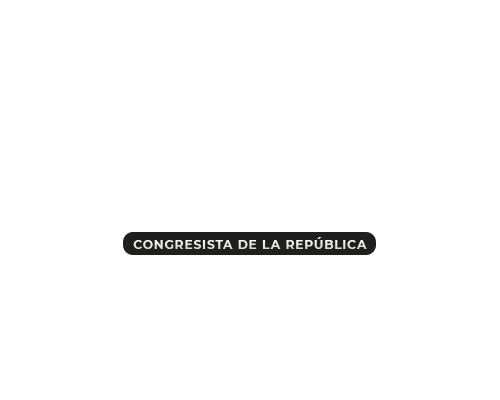 3. PROBLEMÁTICA DE LA FAMILIA EN EL PERÚ
La familia dejó de ser el fundamento de la sociedad y espacio para el desarrollo integral del ser humano para convertirse en el espacio en el cual se ejerce “violencia familiar”.
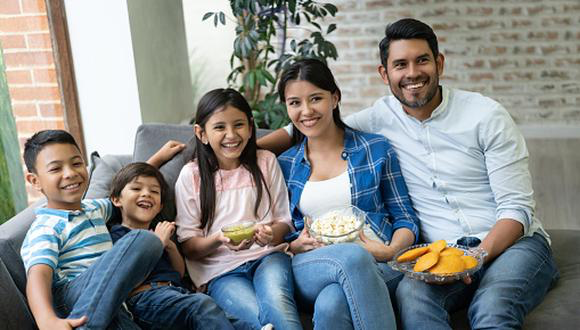 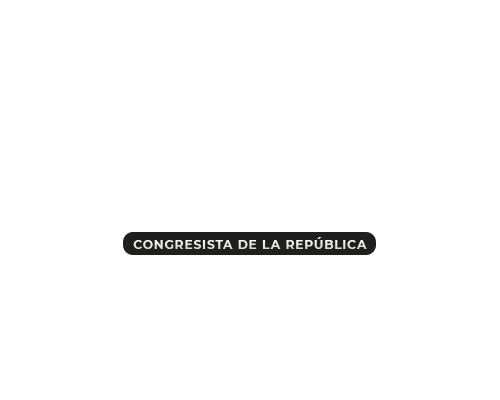 Las familias deben ser el primer espacio de socialización, desarrollo de valores y primera escuela que transmite generacionalmente principios y tradiciones, por ello, es importante este proyecto de ley.
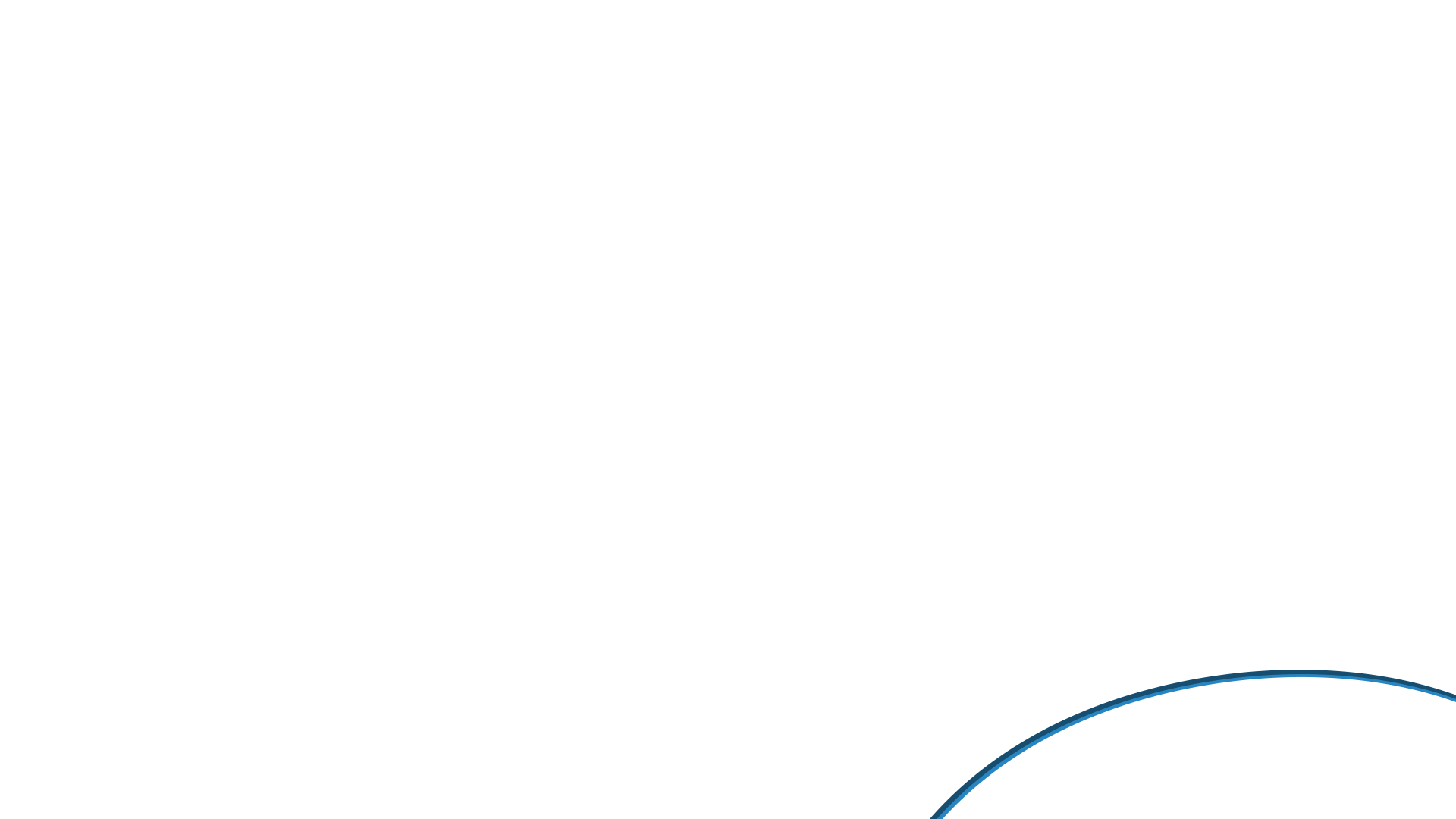 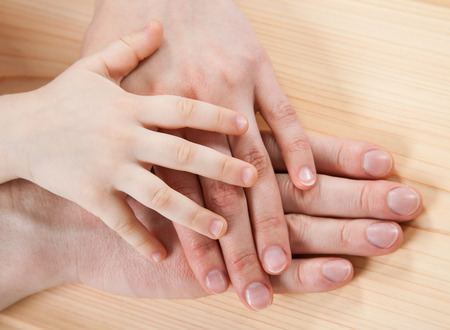 4. PROPUESTA DE SOLUCIÓN: “ENFOQUE TRANSVERSAL DE FAMILIA EN LAS POLITICAS PÚBLICAS”
Se plantean políticas públicas, estrategias, planes, programas, acciones y proyectos orientados a dar solución al problema público, pero para ello, debe tenerse en cuenta elementos orientadores como los enfoques transversales que permiten incidir en aspectos que requieren de promoción.
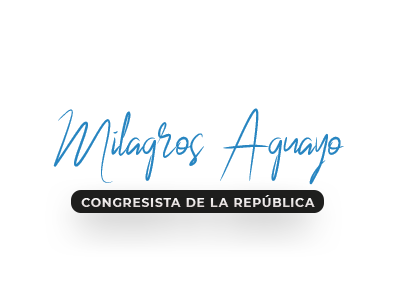 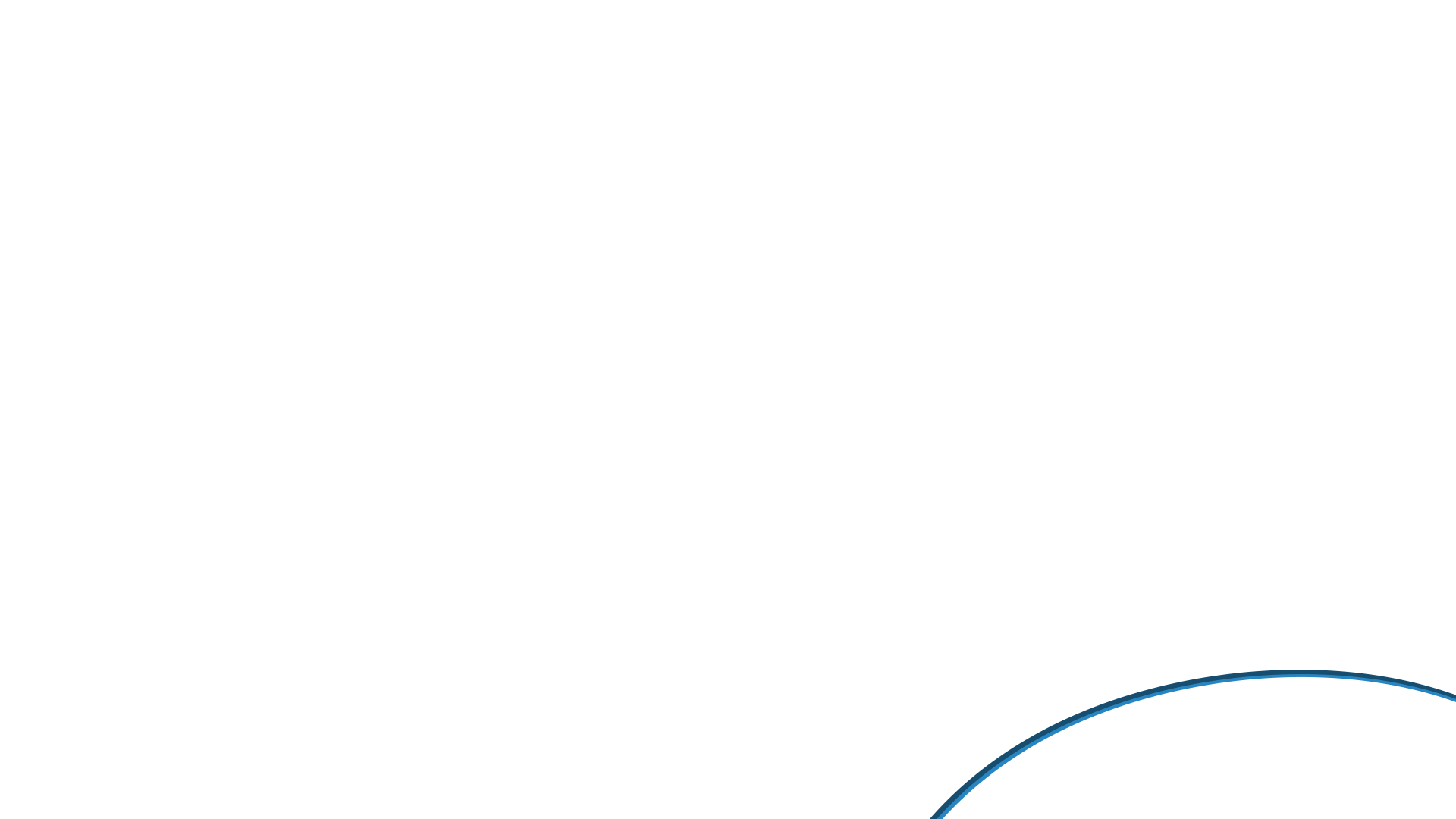 5. EL ENFOQUE TRANSVERSAL DE FAMILIA EN LA PRÁCTICA
Existen innumerables posibilidades de aplicación del enfoque transversal de familia en todas las políticas publicas que diseña el Estado, por ejemplo:

5.1 Política de Beca 18: el 43% de estudiantes indígenas no logra terminar la carrera debido a que no pueden financiar los cursos que han jalado.
El enfoque de familia permitiría contemplar la cercanía de padres de familia al estudiante durante su proceso formativo.
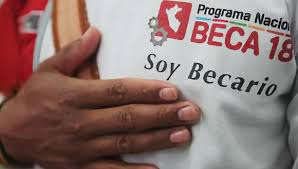 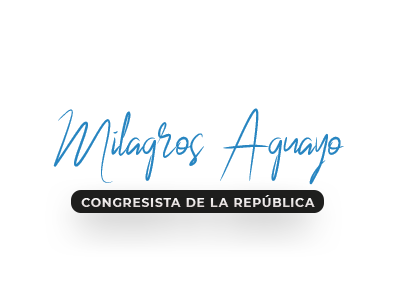 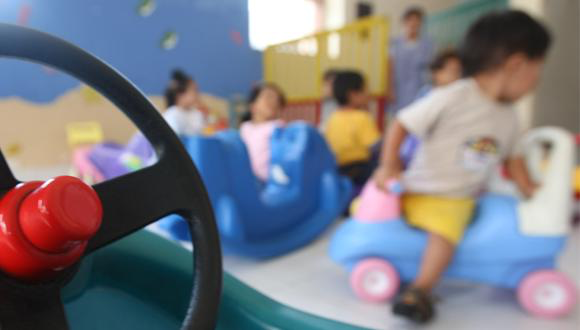 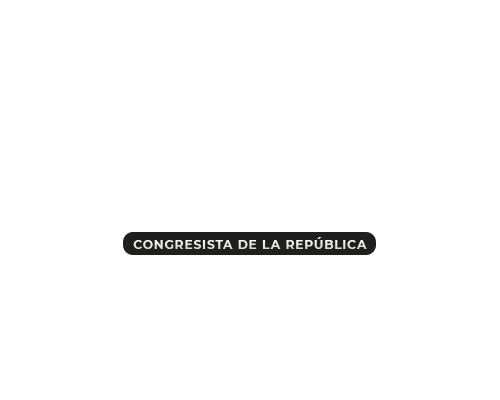 5.2 Política de Adopciones: El Decreto Legislativo 1297 tiene una orientación que dilata en 3 o 4 años la posibilidad de adopción de niños que se encuentran en estado de abandono.
Si se implementa una política publica con enfoque de familia, se privilegiaría un procedimiento rápido y eficiente de adopción.
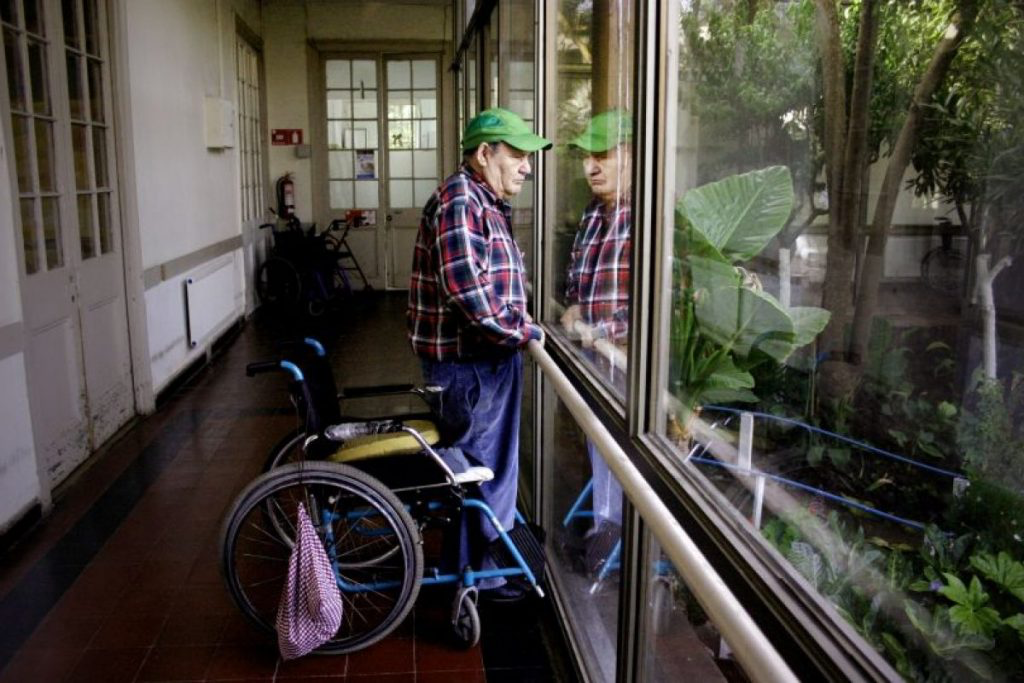 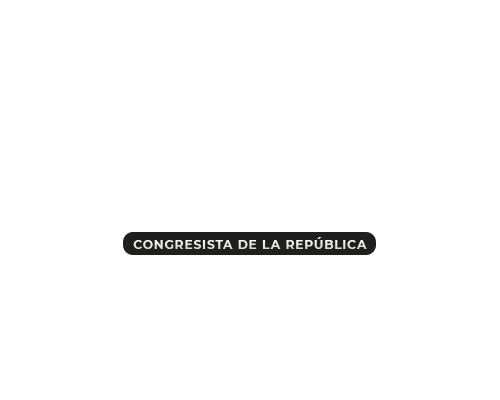 5.3 Política de cuidado de adultos mayores en abandono: El albergue Canevaro cuenta con 275 adultos mayores, algunos casos cuentan con el rechazo de su familia, producto de una mala relación familiar.
Si se contara con un enfoque transversal de familia, se trabajaría en el retorno de los adultos mayores al núcleo familiar.
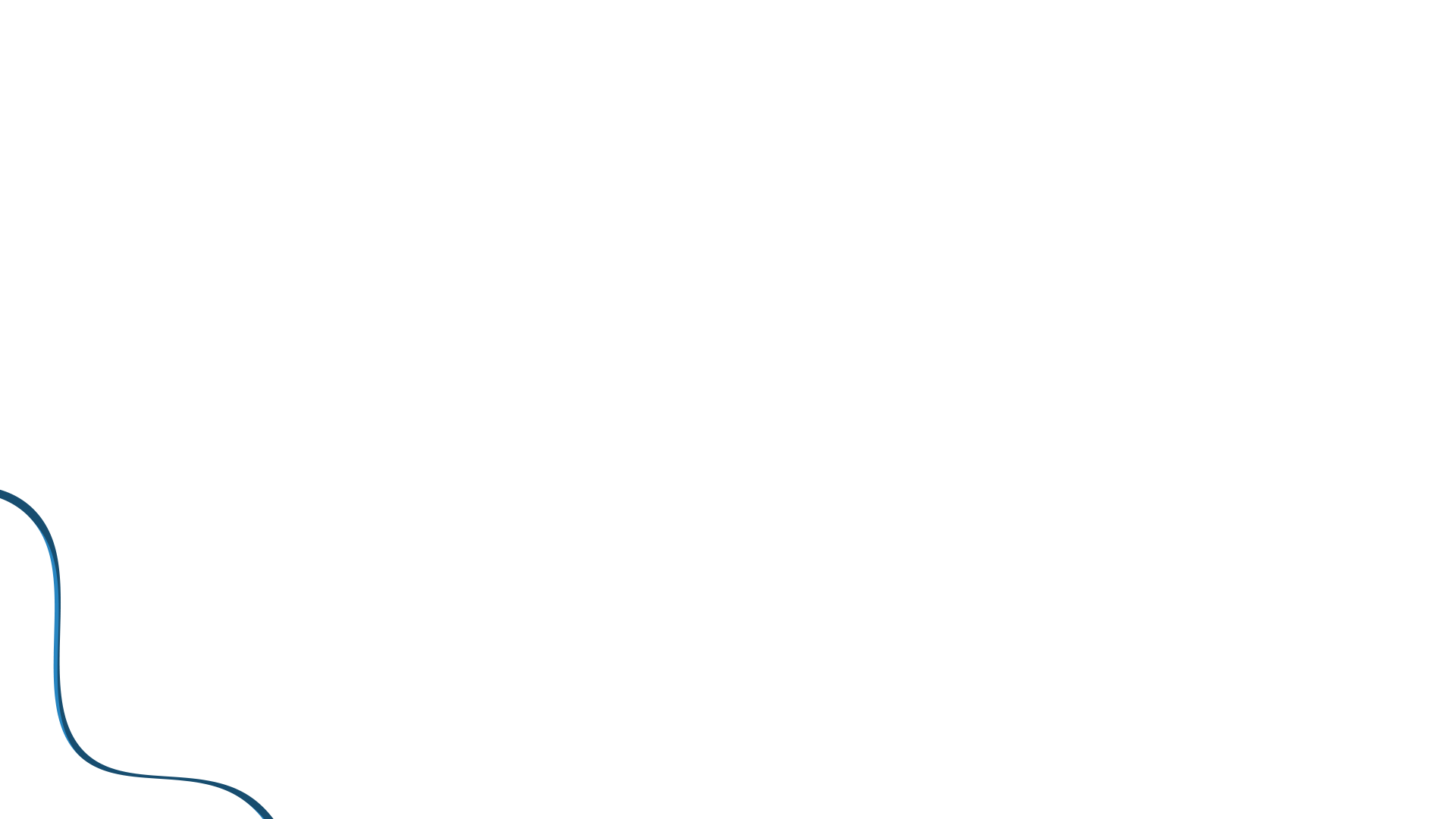 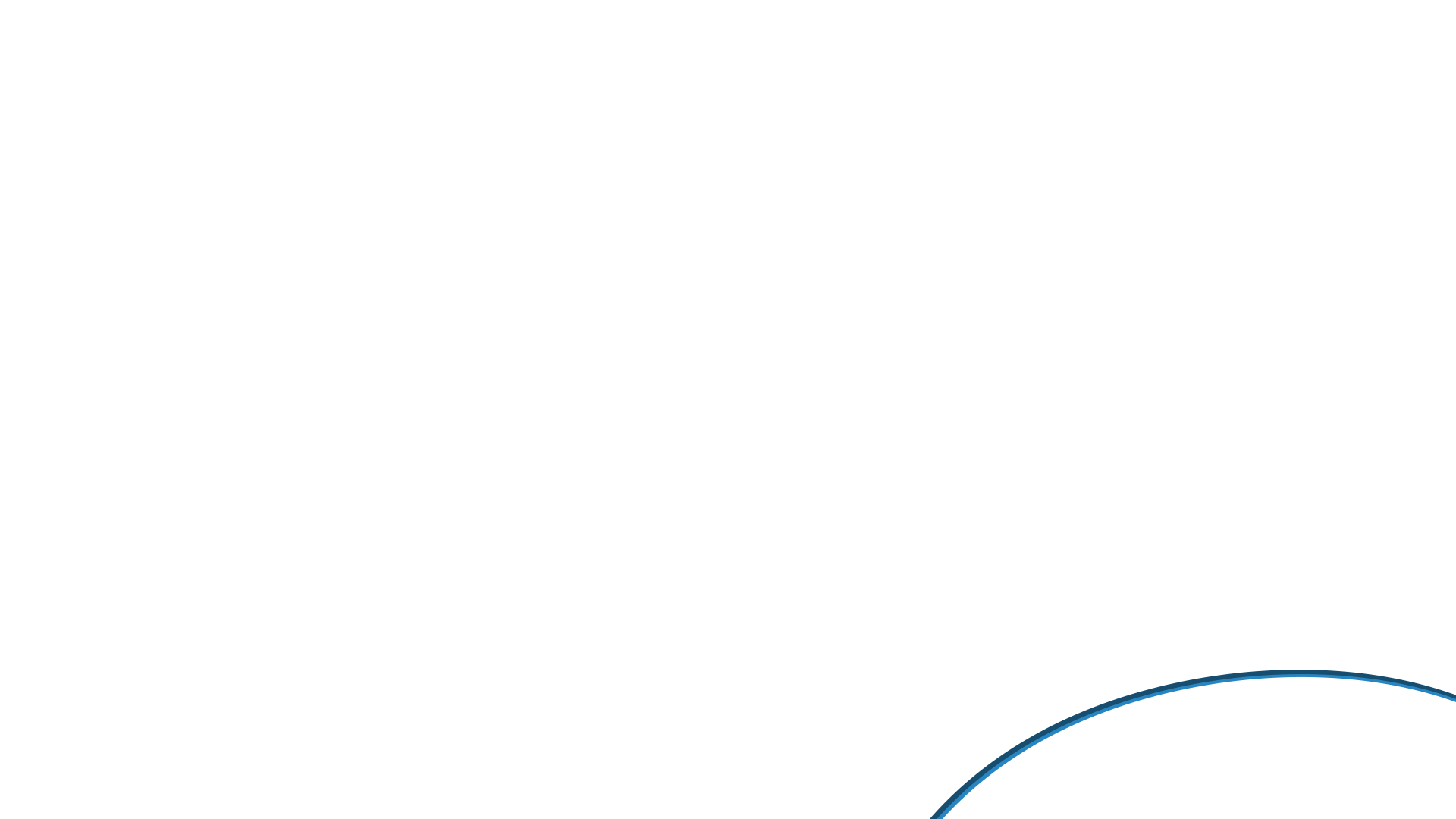 6. ENFOQUES QUE HAN SIDO INCORPORADO POR LEYES EN NUESTRA LEGISLACIÑON NACIONAL
Precedentes legislativos que incorporan variados enfoques en nuestra legislación nacional, por ejemplo:

6.1 Ley 30556: que aprueba disposiciones para hacer frente a desastres que propuso el enfoque de gestión de riesgo de desastres y el enfoque de desarrollo urbano sostenible y saludable.
6.2 Ley 30557: que declara de interés nacional la construcción de defensas ribereñas, que incorporó el enfoque de planificación nacional y de integración del ordenamiento territorial de las cuencas hidrográficas.
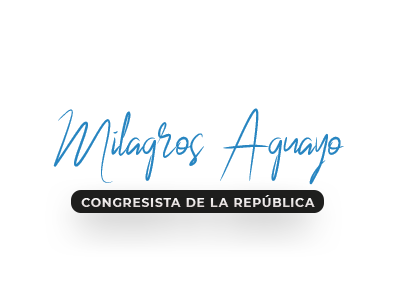 7. OPINIONES RECIBIDAS
Opinión a favor del Instituto de Ciencias para la Familia de la Universidad de Piura, la publicación científica FAVORABLE denominada “Enfoque de Familia, Una Alternativa para el Desarrollo de Políticas Publicas en el Perú”.

8.TEXTO PROPUESTO, La iniciativa propone 4 artículos y dos disposiciones completarías modificatorias:
8.1 El artículo 1 sobre objeto de la Ley
8.2 El artículo 2 sobre ámbito de aplicación
8.3 El artículo 3 sobre definiciones
8.4 El artículo 4 sobre incorporación del enfoque transversal de familia
8.5 La primera disposición final que modifica el artículo 5 de
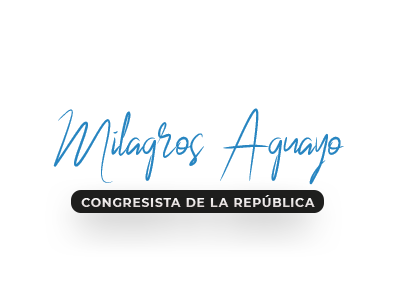